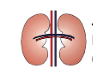 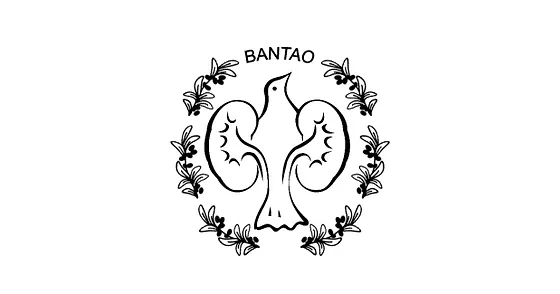 THE IMPACT OF CORONAVIRUS DISEASE- 19 (COVID- 19) ON KIDNEY TRANSPLANT FUNCTION
Severova G¹, Canevska- Taneska A¹, Janeku- Kartalov M², Dzekova- Vidimliski P¹, Milenkova M¹, Spasovska A¹, Gjorgjievski N¹, Pushevski V¹, Nikolov I¹, Severova- Stojanovska A¹, Janevski Z¹, Trajceska Lada¹, Rambabova- Bushletik I¹ and Spasovski G¹. 

¹ University Clinic of Nephrology 
² University Clinic for Infectious Diseases and Febrile Conditions
INTRODUCTIONAim: Does COVID-19 affects the function of the transplanted kidney 1 year later?
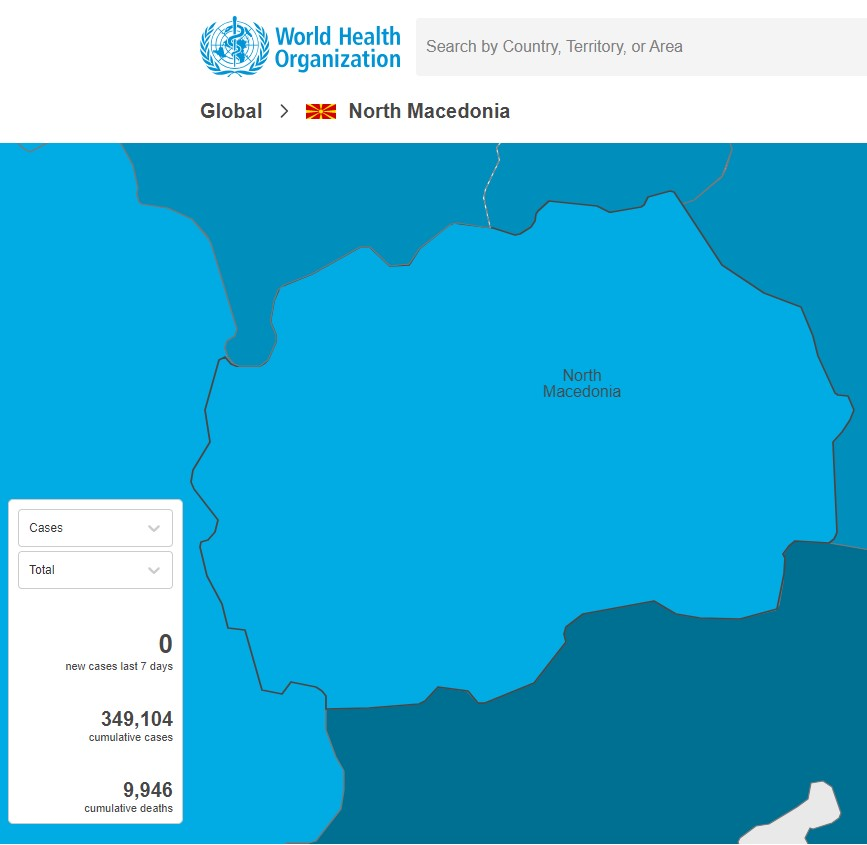 general practitioners, UC for infectious diseases and febrile conditions, departments for infective diseases in general hospitals, COVID- 19 centers at internal clinics and at surgical clinics
treated according to the protocols for COVID-19 by the local authorities 

population in RN Macedonia ~ 2 milliоns
population on hemodialysis ~ 1500
kidney transplant patients ~ 300(population with an increased risk of any type of infection) great challenge.
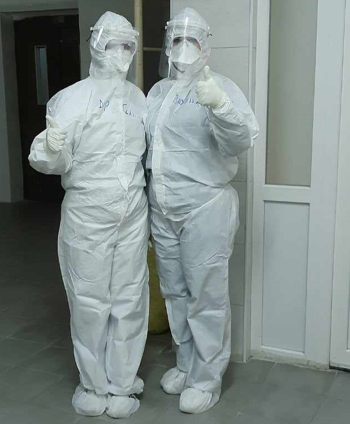 MATERIAL AND METHODS
period: March 2020 to March 2022
patients with transplanted kidney and positive PCR for SARS CoV-2 
symptoms of mild, moderate and severe form of COVID-19 
followed for one year, with standard laboratory tests
renal function was evaluated by monitoring of:
                   - serum creatinine (µmol/L),
                   - calculating glomerular filtration rate (GFR) with CKD epi equation (ml/min)
                   - proteinuria (qualitatively and quantitatively)
D0- baseline (before COVID-19) and  D1- one year later.
RESULT:
 
total 64 patients
mean age of 44±1.4
hospitalization 47 (73%), mechanical ventilation 12 (56%), 10 (15%) hemodialysis 
13 (20%) died
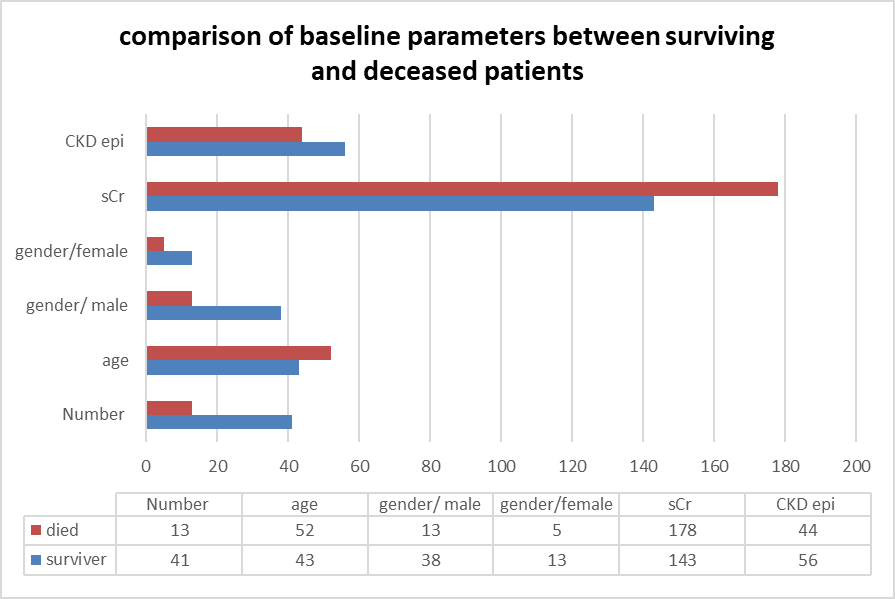 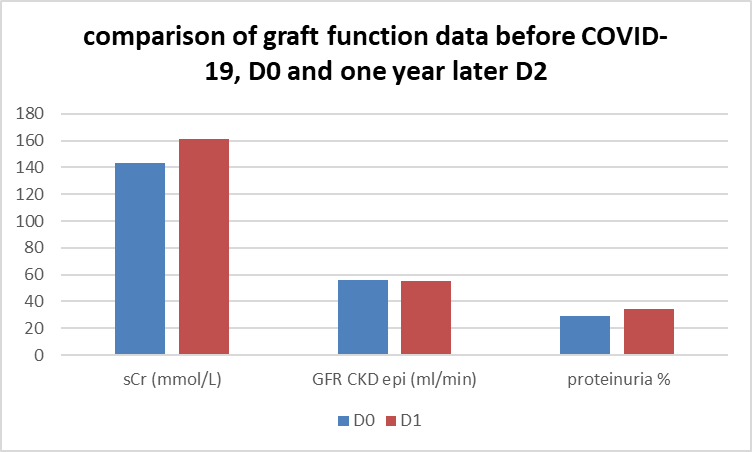 57 v.s. 44; p=0,012
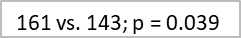 173 v.s. 143; p= 0.04
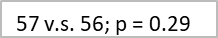 29% v.s. 34%
DISCUSION
Pathohistological findings from renal biopsy in COVID-19 pts
Meghan E.Kapp et all. Renal Considerations in COVID-19: Biology, Pathology, and Pathophysiology. ASAIO J. 2021 Oct; 67(10): 1087–1096.
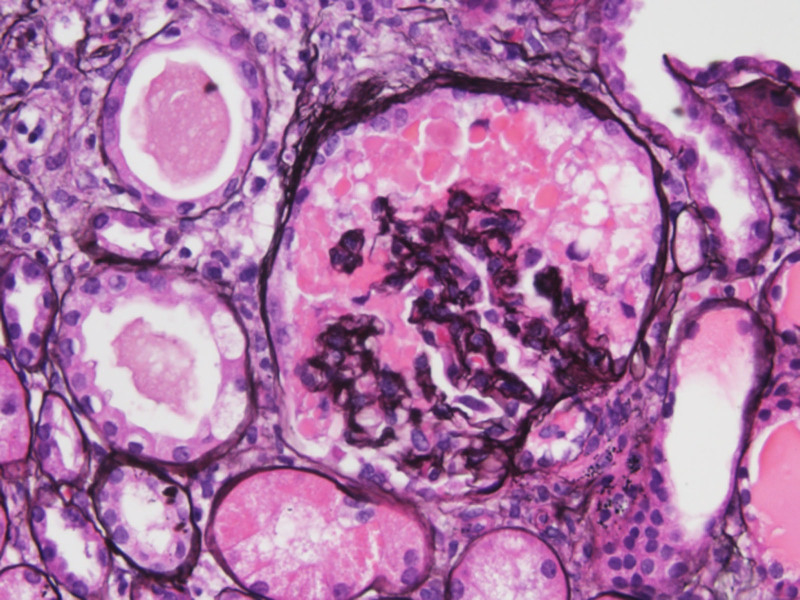 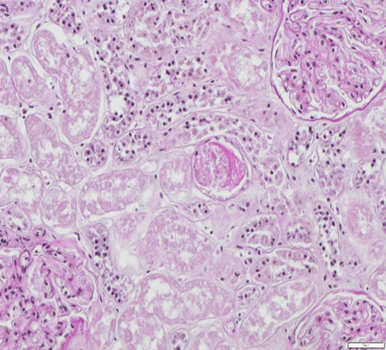 increase in serum creatinine 
                                                                    decrease in GFR 
                                                                       appearance of proteinuria
Fig.2 Collapse of glomerular tuft with overlying visceral epithelial cell hyperplasia with protein droplets diagnostic of collapsing glomerulopathy (Jones’ silver stain, original magnification ×400).
Fig.1 Acute tubular injury with cytoplasmic vacuolization, blebbing, and loss of brush border (periodic acid Schiff, original magnification ×200).
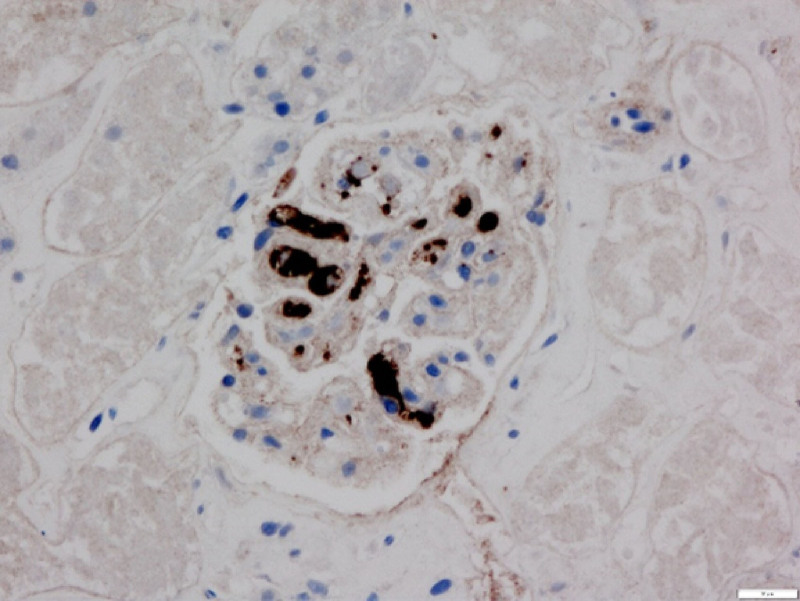 Fig.3 Thrombosis in glomerular capillary loops with CD61-positive staining (anti-CD61 IHC, original magnification ×200).
CONCLUSION

COVID-19 affects graft function
 
Further follow-up at 3 and 5 years is needed for more precise results.
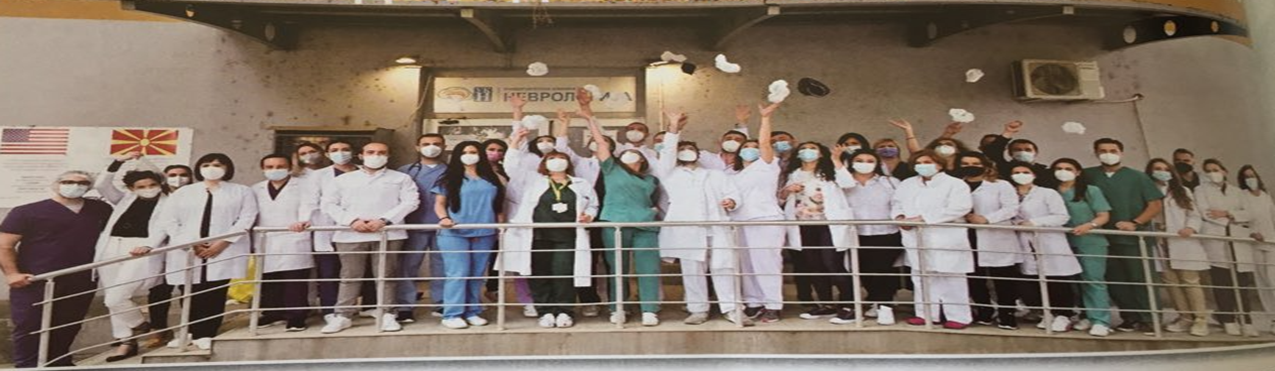